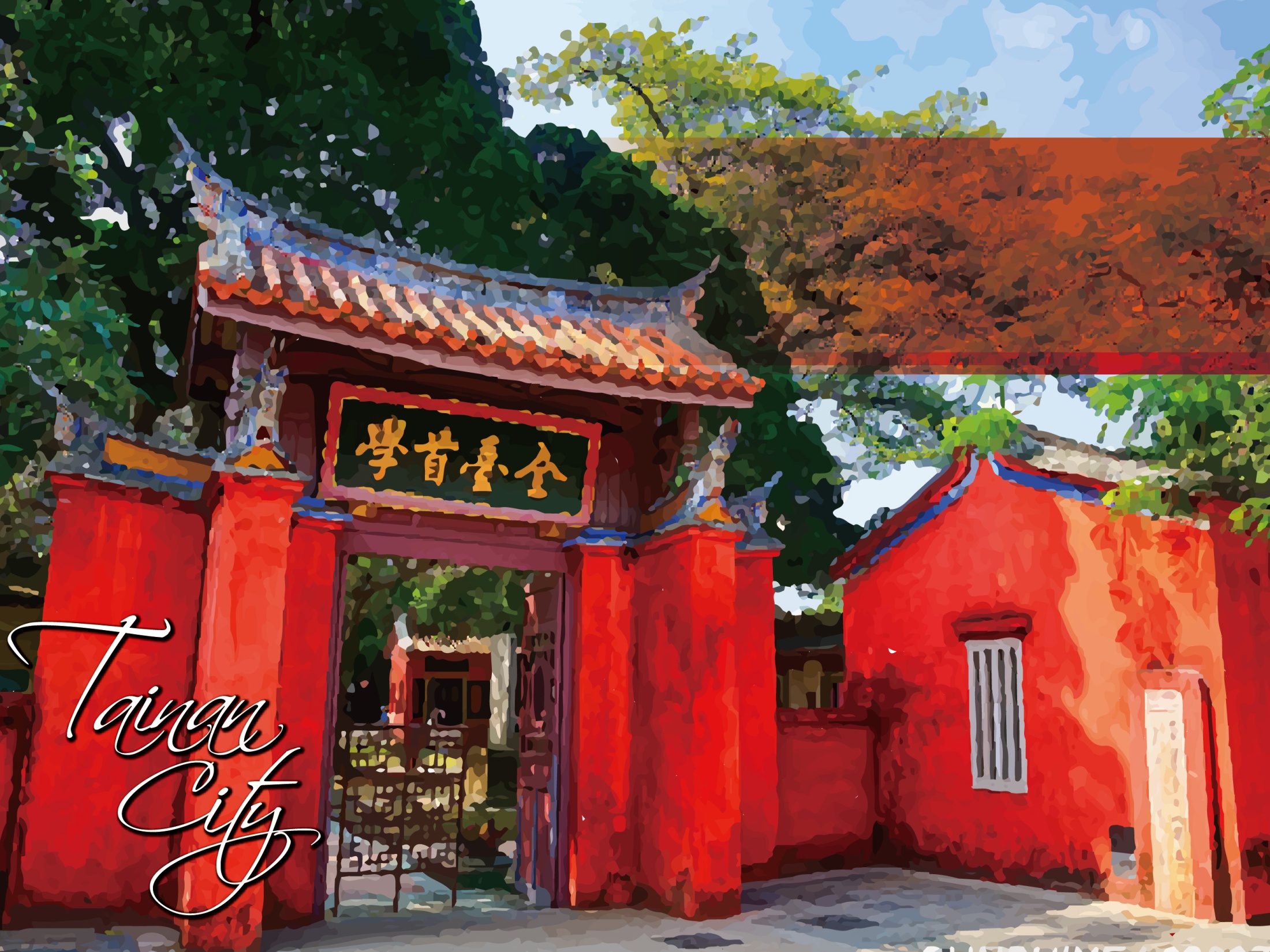 2018年3月
臺南市107學年度辦理十二年國民基本教育精進國中小教學品質計畫國教輔導團團務運作撰寫說明會議
報告人：簡辰全 課程督學
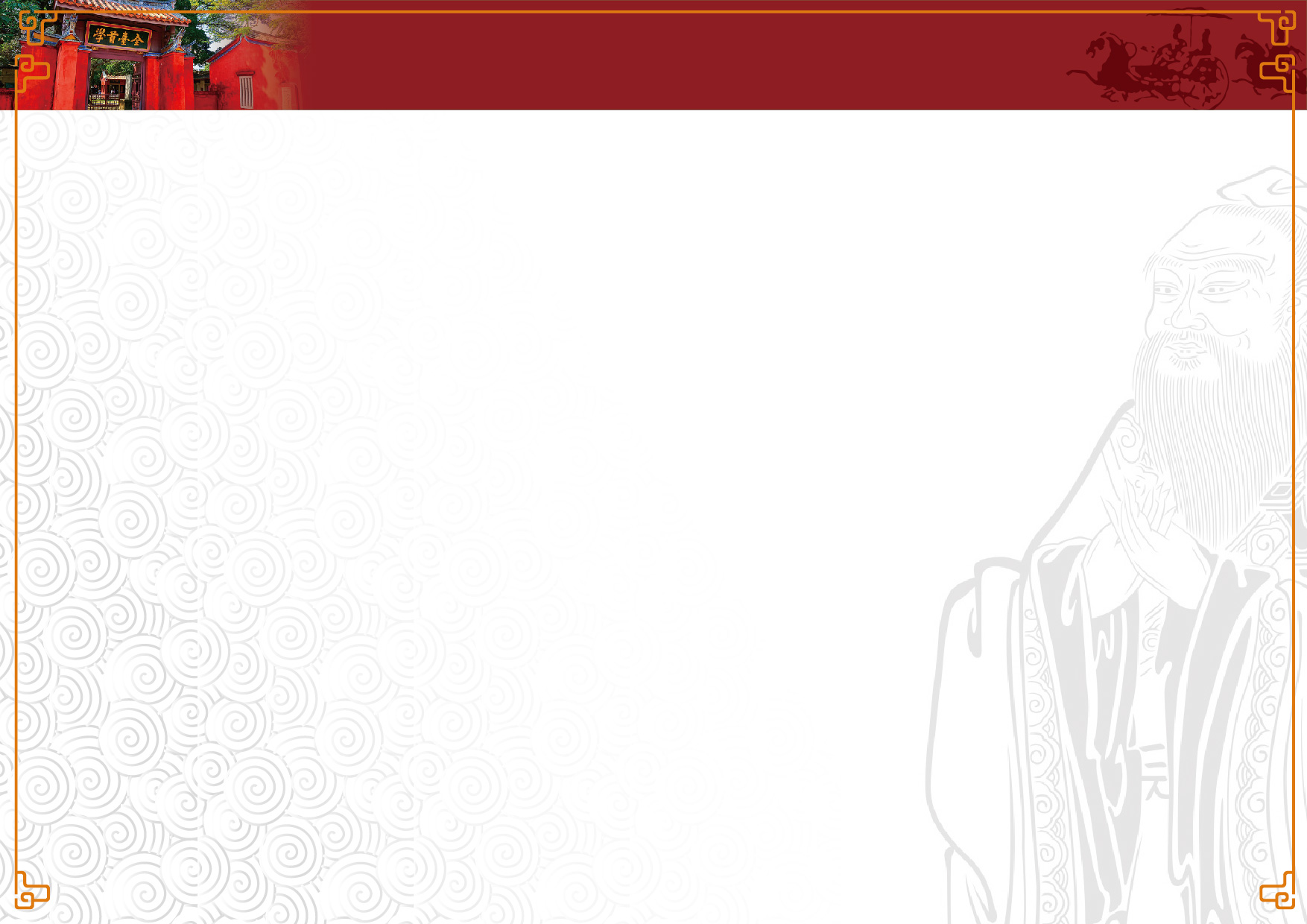 整合架構
經費補助原則
整合後總經費不減少
縣市整體規劃運用更有彈性
經費來源
師資司（教專實踐方案經費）
國教署（原精進教學計畫經費）
資科司（資訊知能培訓經費）
支應經費項目


專業成長活動
輔導團運作
資訊知能培訓
教師專業發展推動單位人事費及資本門
課程推動人員代理代課費
→師資司+國教署
→國教署
→師資司+國教署
→師資司
→資科司
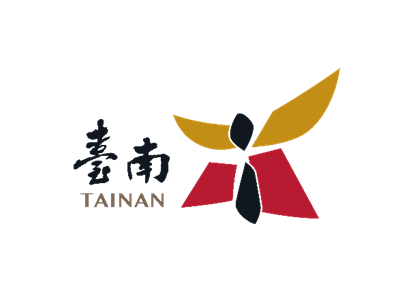 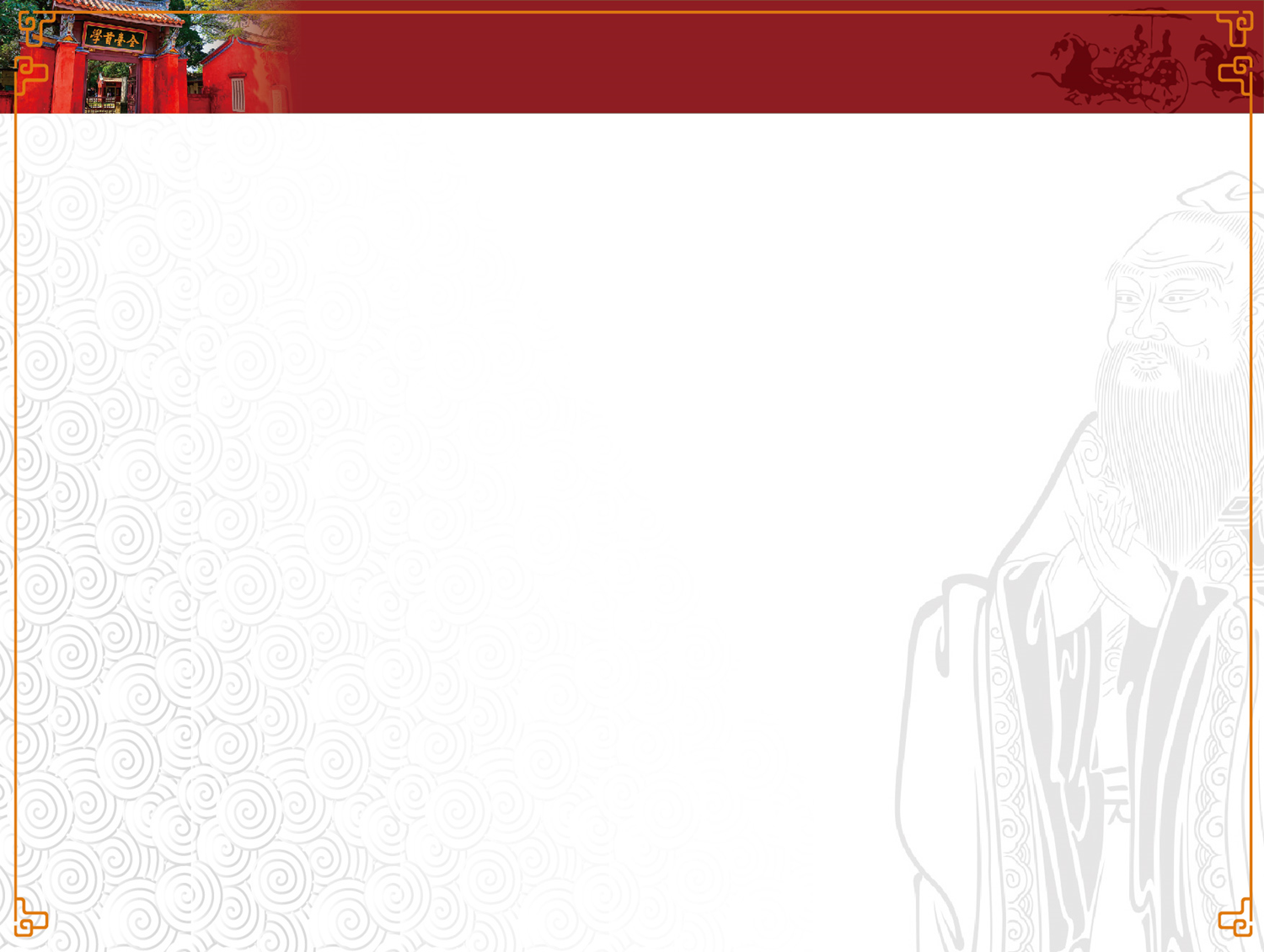 名稱修訂
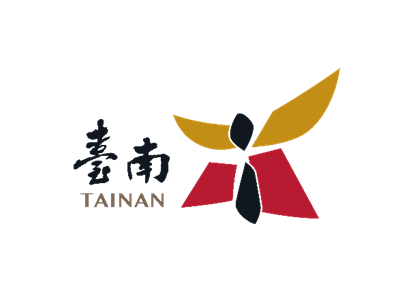 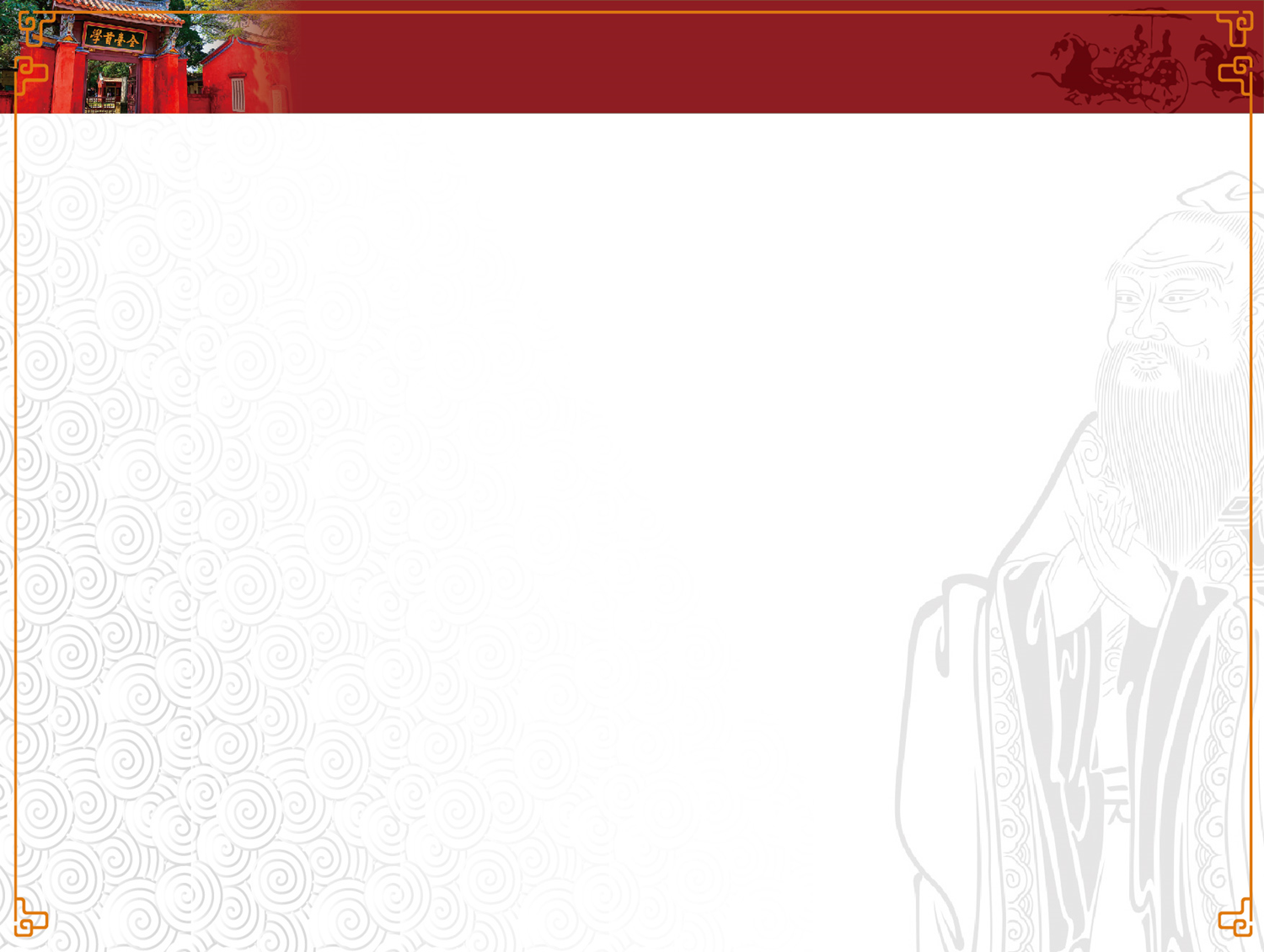 目的
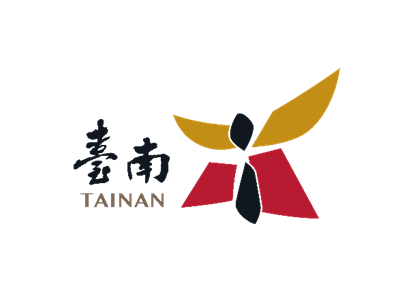 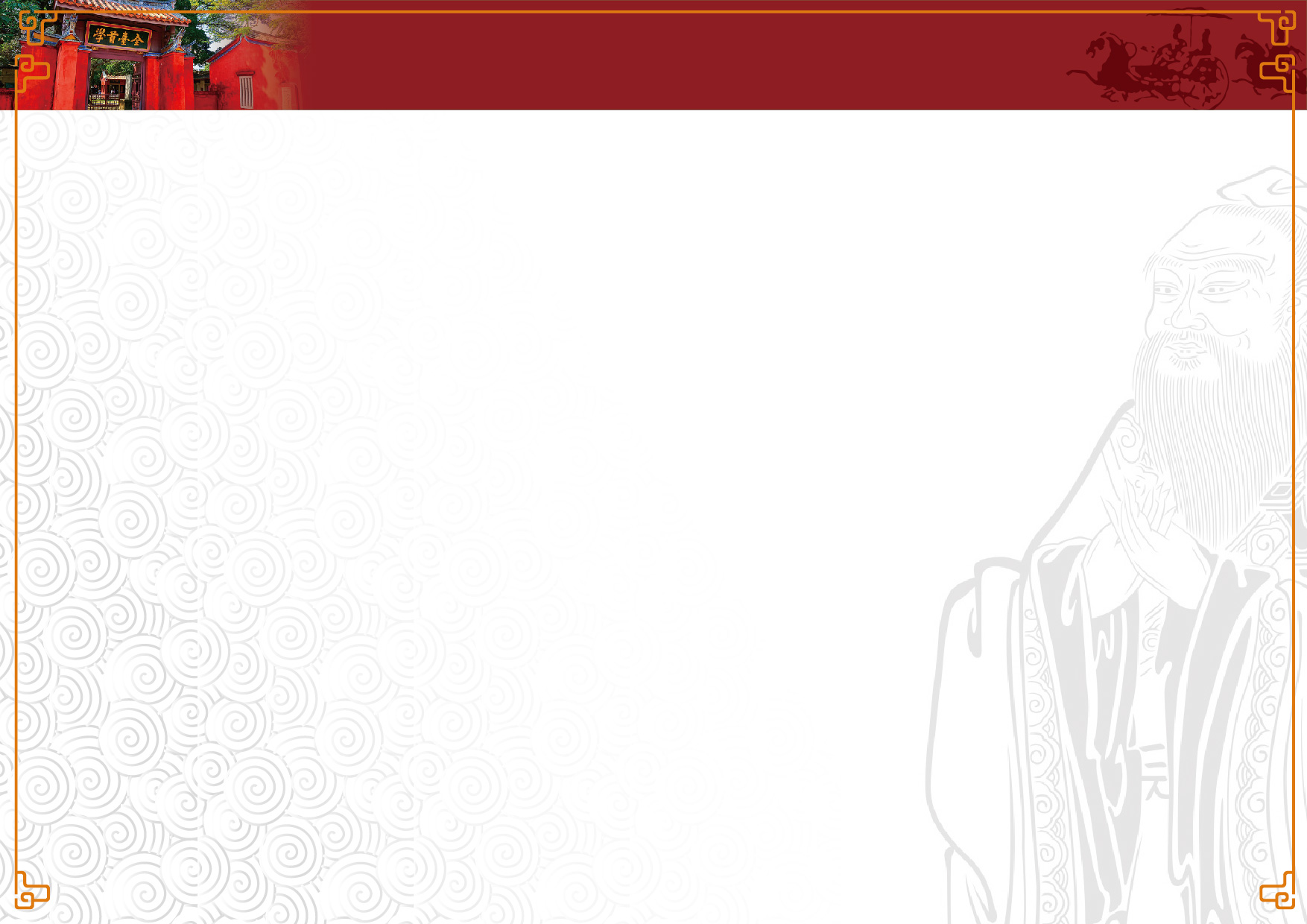 實施原則
整合性：進行整體性中長程規劃，強化資源綜整與          運用。
專業性：重視專業增能活動辦理，形塑成長與研究氛圍。
系統性：建置專業發展支持系統，提升教師之專業知能。
支持性：建立長期陪伴協作模式，促進專業對話與深化。
有效性：推動歷程成果檢核機制，深化課程教學之成效。
永續性：建立及結合各推動系統，永續地方教育之發展。
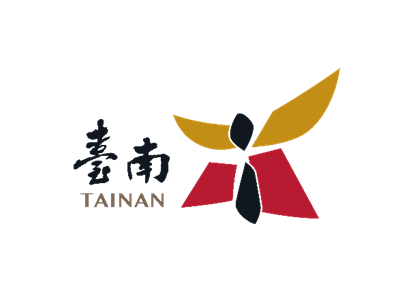 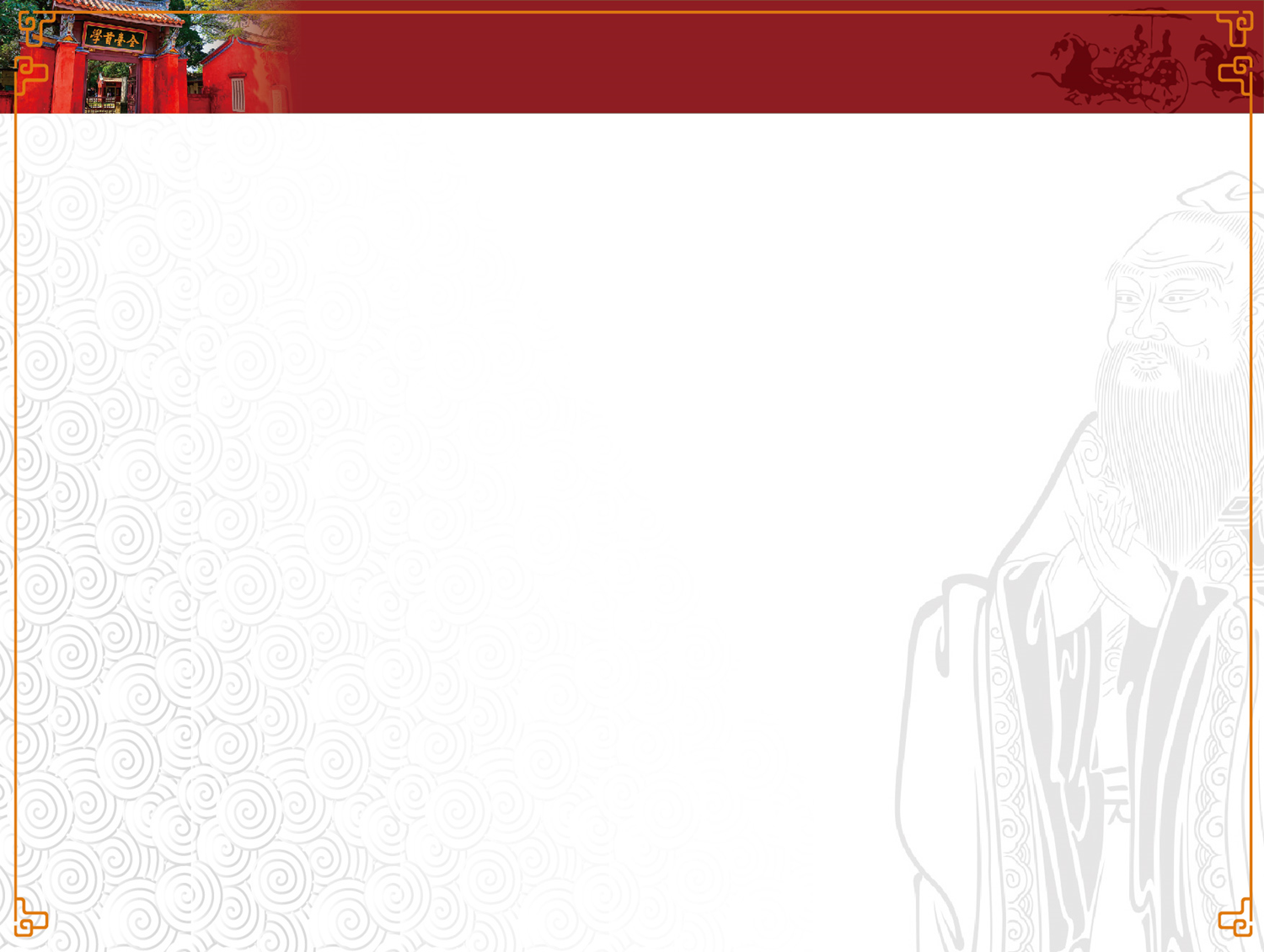 實施方式
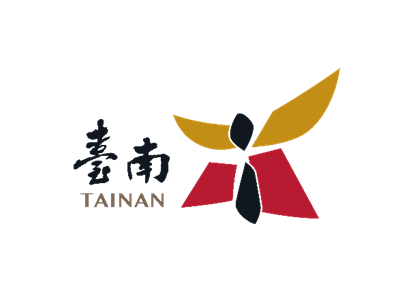 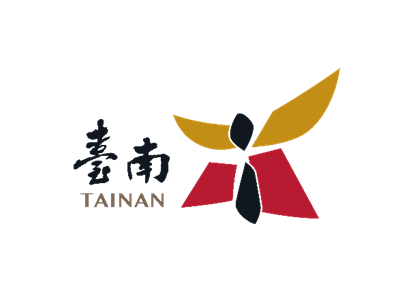 (三)研訂本計畫之策略
1.規劃整體中、長程計畫：為使計畫推動能深入且具系統性，   地方政府宜採整體且中、長程規劃。
2.綜整經費及資源：以提升教師專業能力與精進國中小課程與
  教學品質為核心，綜整中央及地方政府執行教師專業發展與
  課程教學精進相關經費及資源，整體規劃與運用。
3.整合組織與分工：整合地方政府執行教師專業發展及課程教
  學相關推動單位，如：地方政府教育局（處）相關科室、國
  民教育輔導團(以下簡稱輔導團)、教師研習中心、教育網路
  中心、校長及教師專業發展中心等，妥適分工運作。
4.重視回饋機制：邀集長期協作之學者專家，參考前一學年度
  本補助執行之建議事項及本部當學年度推動重點，共同規劃
  及擬訂執行策略。
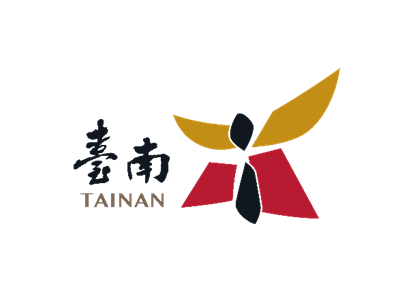 5.建立專業支持與輔導系統：串聯中央－地方政府輔導體系，
  發展教師專業發展區域網絡，整合在地人才庫資料，並強化
  跨縣市、跨區（校）等各類型縱向及橫向協作系統（管道）
  ，兼顧區域均衡發展與偏鄉需求。
6.強化支持輔導功能：促進國民教育輔導體系與縣市相關科室
  之互動與合作，發展縣市及學校課程教學之特色，協作學校
  精進教學策略之應用，發揮專業支持功能。
7.推動深化成效評估引導課堂實踐：以漸進方式導入深化成效
  評估於教師專業發展活動規劃中，並將成效評估回饋於教學
  實踐。
8.規劃督導機制：地方政府應定期、不定期瞭解輔導團所屬各
  學習領域（議題）輔導小組及國中小執行本計畫之成效，並
  規劃辦理成果發表、觀摩及分享交流活動，以瞭解實施成效。
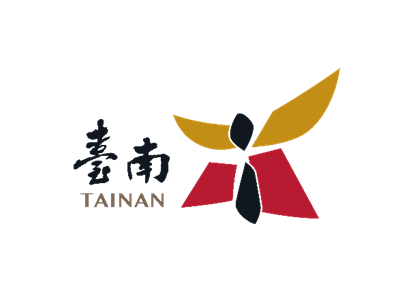 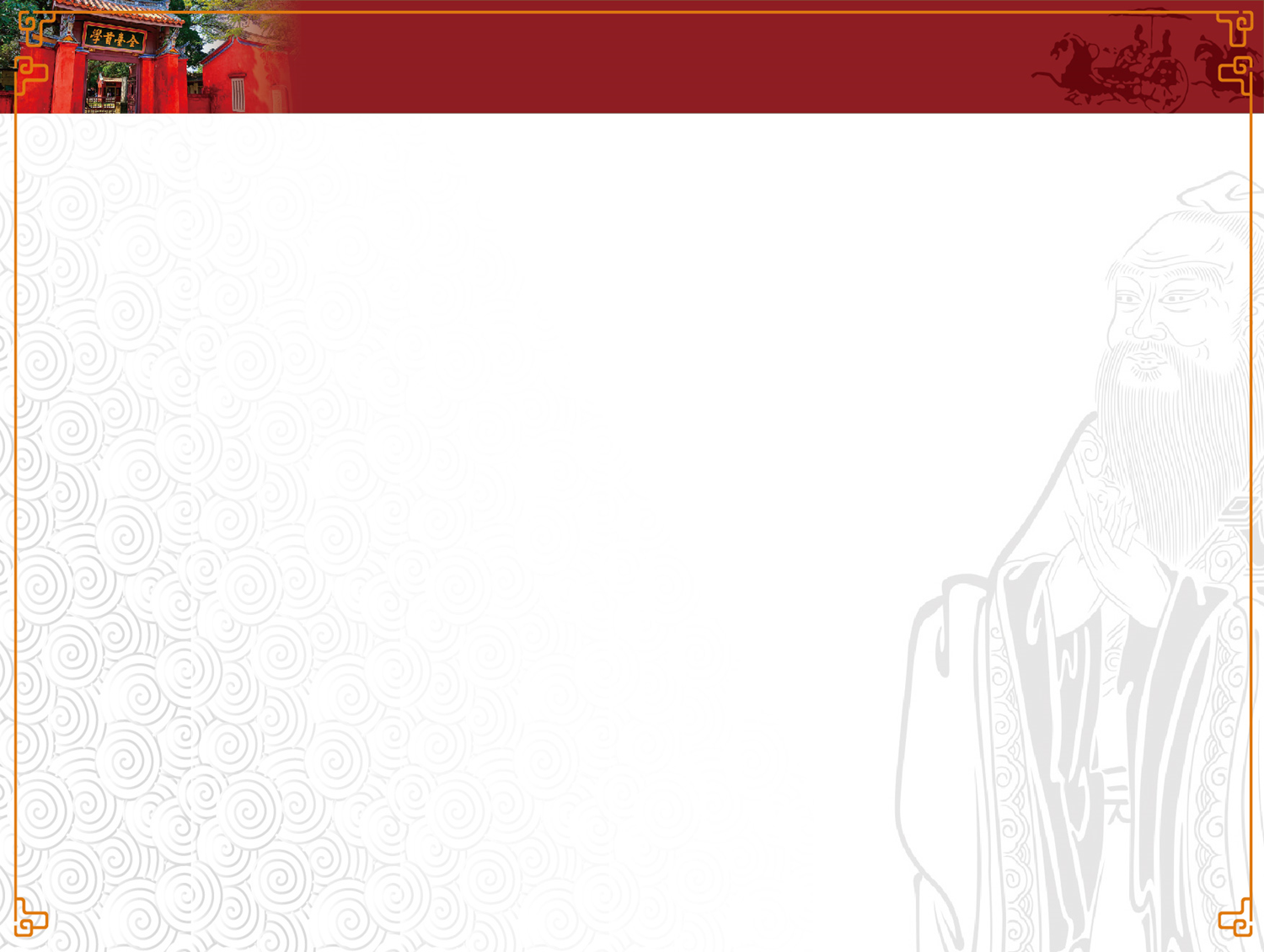 七大推動重點
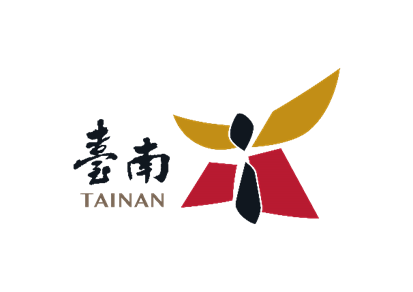 107學年度推動重點（一）
107學年度推動重點（二）
配合教育部三大事項之一
配合教育部三大事項之二
配合教育部三大事項之三
本市辦理事項
◎各領域團補助經費計有:
（1）運作費每團20萬元（2）差旅費每團5萬元
◎生活團補助經費計有:
（1）運作費每團10萬元（2）差旅費每團3萬元
◎各議題團補助經費計有:
（1）運作費每團10萬元（2）差旅費每團5萬元
◎分兩期撥付，第一期為60%，第二期為40%。
◎107年度上半年為整筆撥付(運作費及差旅費皆減半)。
◎各領域議題團106年度及之前每年補助經費計有:
各領域(生活團除外)（1）運作費每團18萬元（2）差旅費每團5萬元
生活團補助經費計有:
（1）運作費每團9萬元（2）差旅費每團3萬元
各議題團補助經費計有:
（1）運作費每團9萬元（2）差旅費每團5萬元
差旅費雜支
◎公告編號：119240
◎有關本市國教輔導團各團團員差旅費雜支支用原則為:(一)到校諮詢服務才能支領差旅費雜支(團務會議、參加研習等不能支領差旅費雜支)(二)依據臺南市政府及所屬機關學校國內出差旅費報支要點第十二點規定，出差單程超過六十公里者，雜費每日一律按新臺幣二百元列支，交通費得覈實報支；出差單程五公里以上六十公里以下者，雜費每日一律按新臺幣一百二十元列支，交通費得覈實報支；出差單程未滿五公里者，得覈實報支交通費。
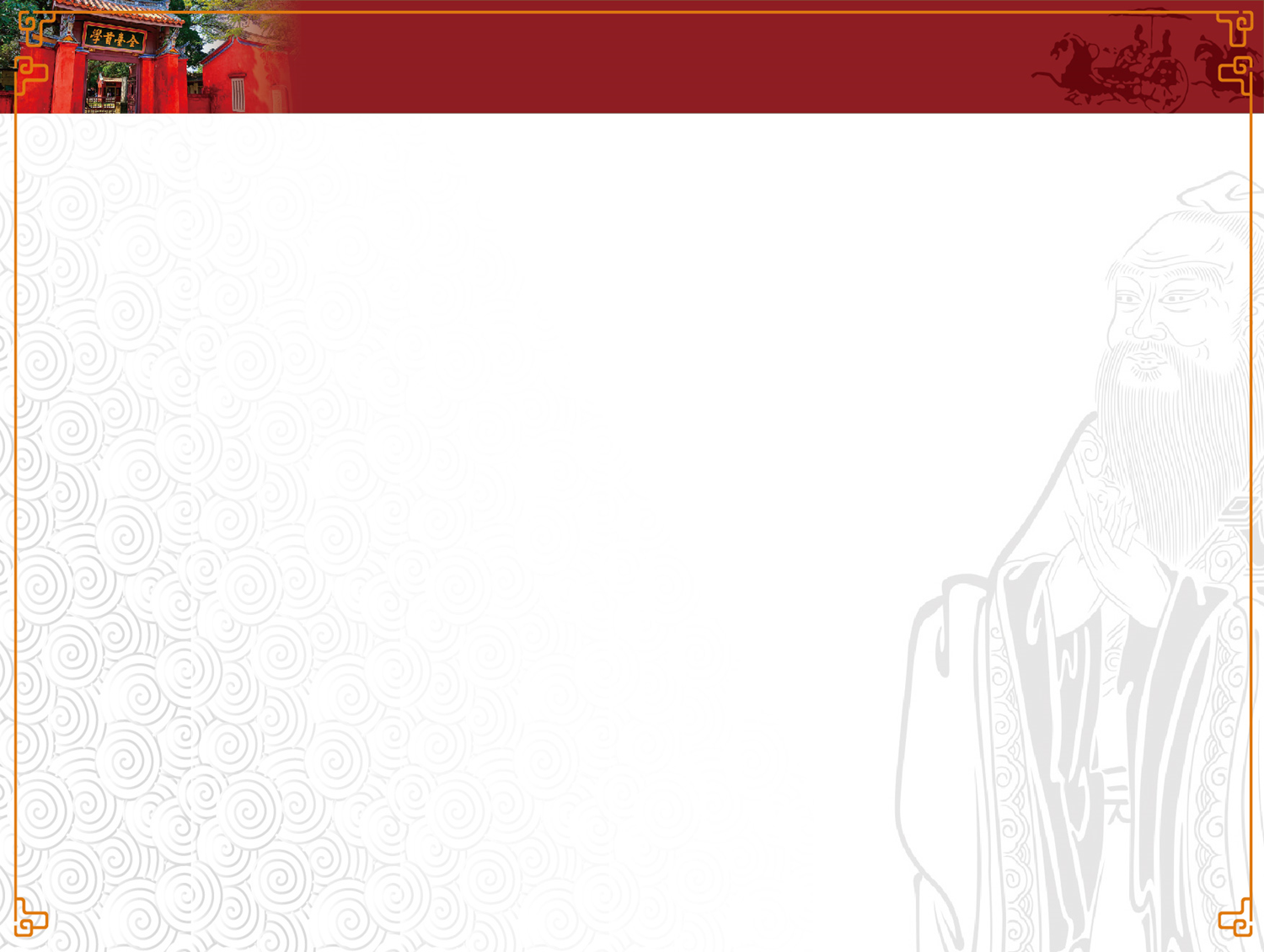 補助範圍
教師（含親師）專業成長活動
國民教育輔導體系之組織運作
課程推動人員代理代課經費
教師專業發展推動單位所需經費
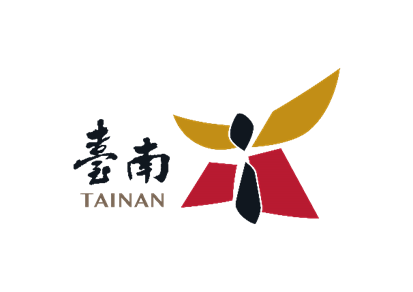 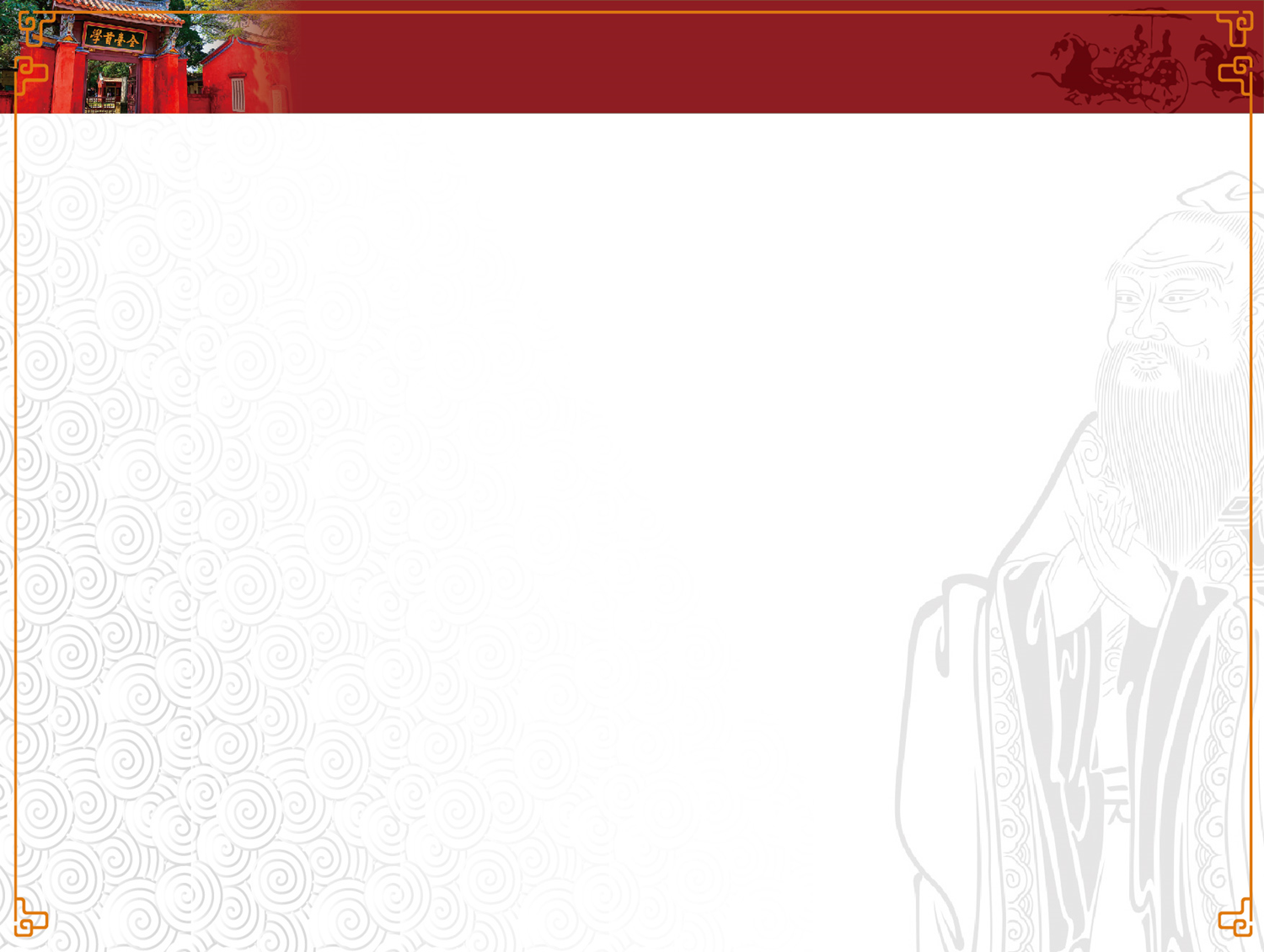 補助規範
各地方政府得依地方發展、特色與需求規劃教師專業發展活動，其經費編列不得高於專業成長活動補助款額度之百分之十五。
家長、親師合作等專業成長活動之經費，以補助專業成長活動經費項目額度之百分之二為原則。
輔導團各學習領域（議題）輔導小組之組織運作經費，不得低於20萬或10萬，並視學年度計畫推動重點調增輔導團辦理教師專業成長活動所需經費；另配合本要點之辦理內容，及本部當學年度階段性之課程政策及地方政府領域課程需求之教師專業成長活動，亦得另於專業成長活動補助經費額度內編列。
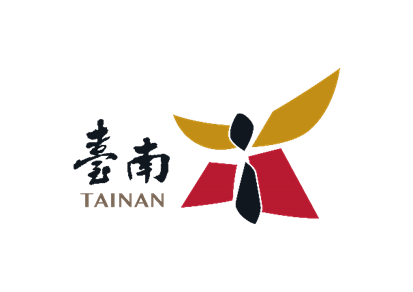 小叮嚀
◎線上研習
◎示例研發
◎分區到校服務出席率
◎國教輔導團網站
◎讀書心得發表
◎◎◎3/31(星期六)
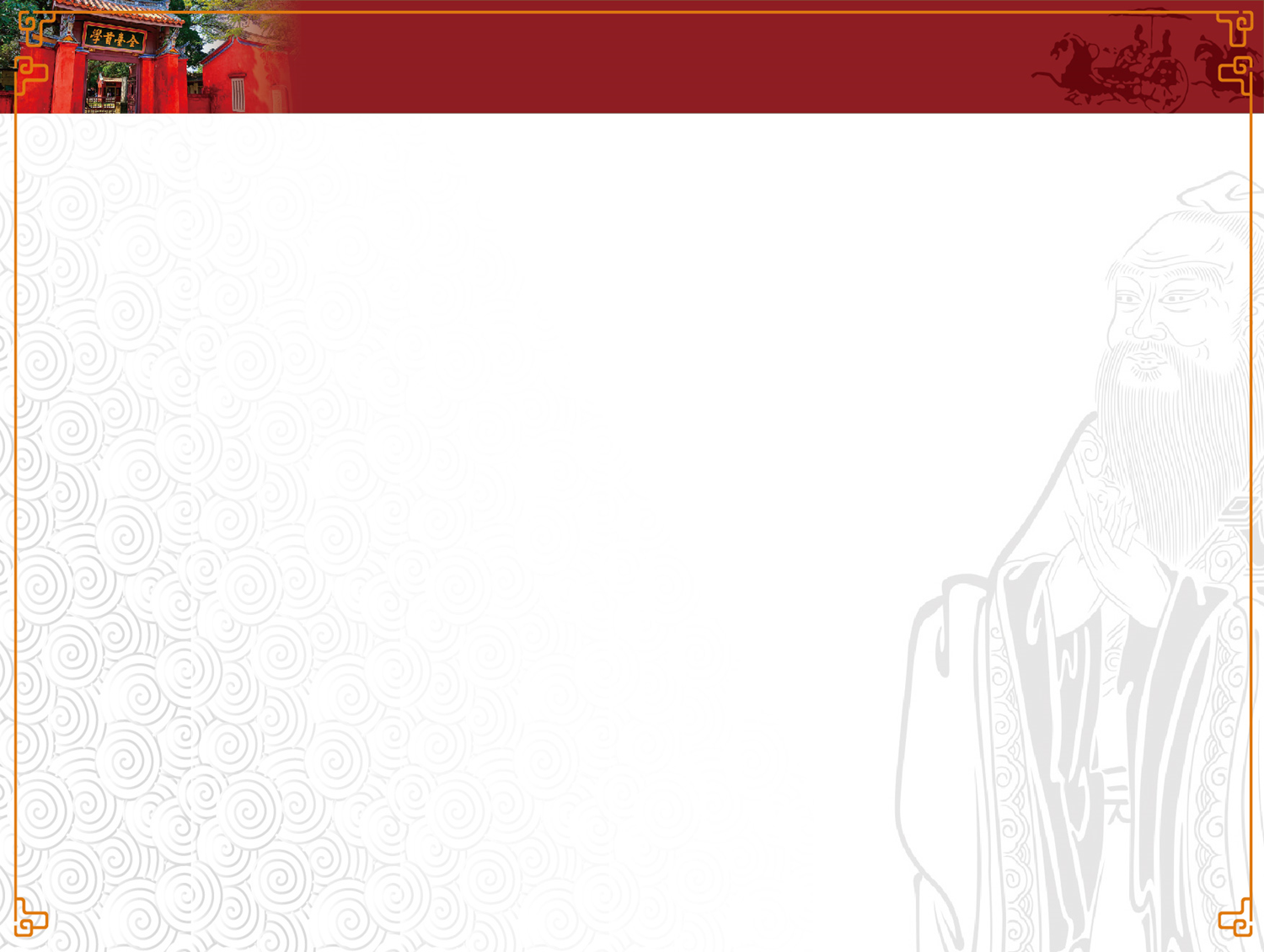 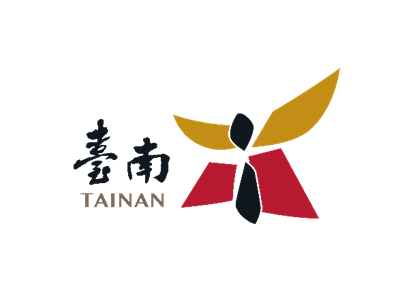 簡報結束
謝謝
也辛苦各位
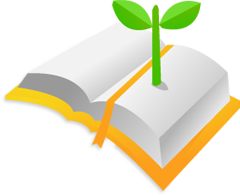